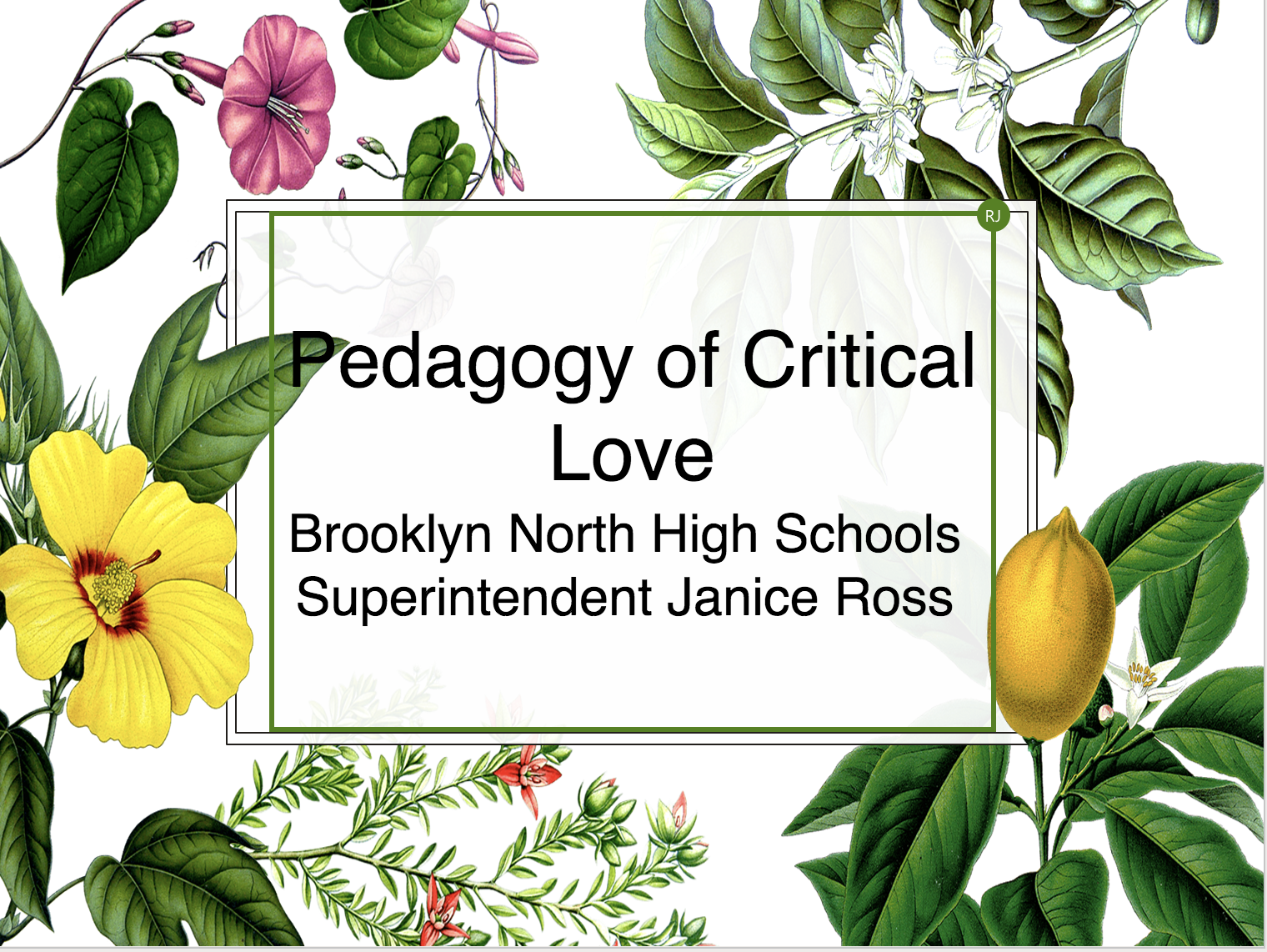 BKNHS DLT/CEC 
WELCOME BACK SY 20/21
Community Education Council 32Ms. Sheila S.-Gorski, Community Schools SuperintendentMs. Janice Ross, Brooklyn North High Schools Superintendent
Calendar and Business Meetings Date: 
Thursday, September 17, 2020 
Time: 6:00 PM

CEC Board
President Martha Bayona 
Vice-President Desines Rodriguez 
Recording Secretary Stacie Johnson 
Treasurer Maria Lopez
What will love look like in our schools as we welcome students back to the new school year? How will student orientation align to the pedagogy of critical love?
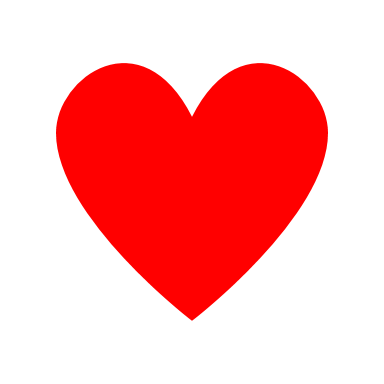 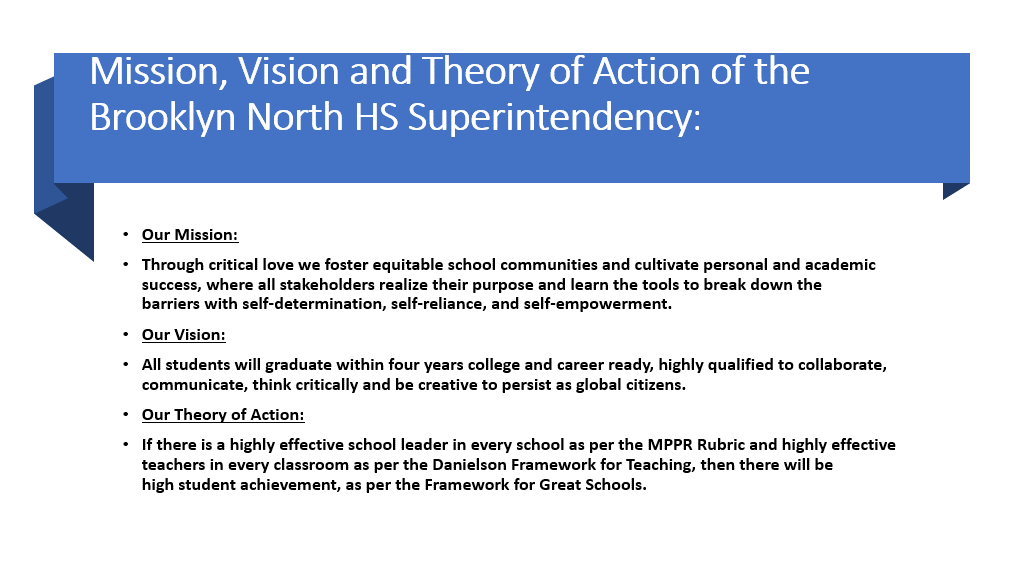 Our Mission and Vision
This Photo by Unknown author is licensed under CC BY-NC.
Update on School Opening
Remote Learning Begins for all Students
3-K, Pre-K, District 75 in Person      Learning Begins
In Person Learning Begins for MS, HS, Secondary, Transfer/Adult Education
K-5 and K-8 In-Person Learning Begins
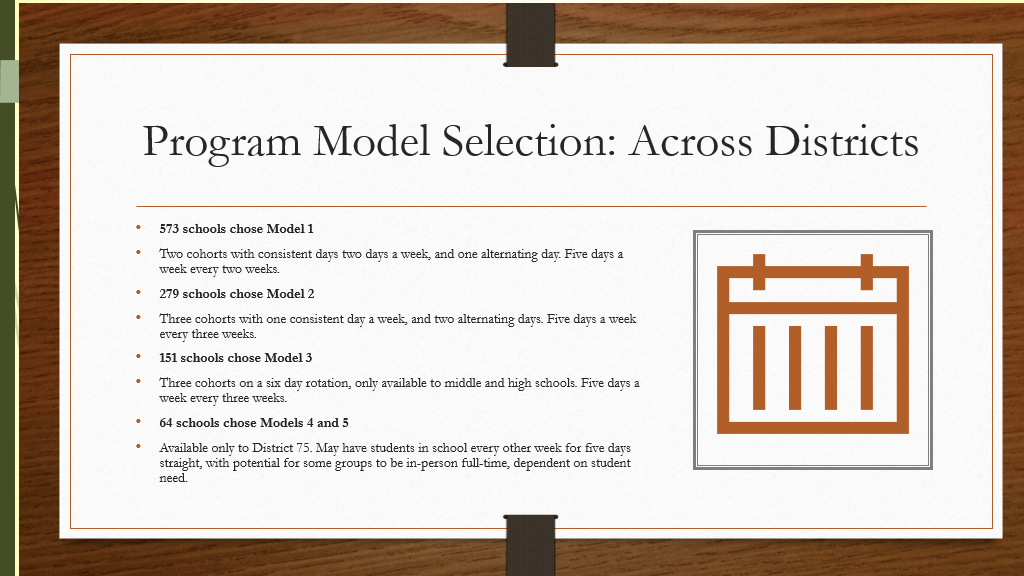 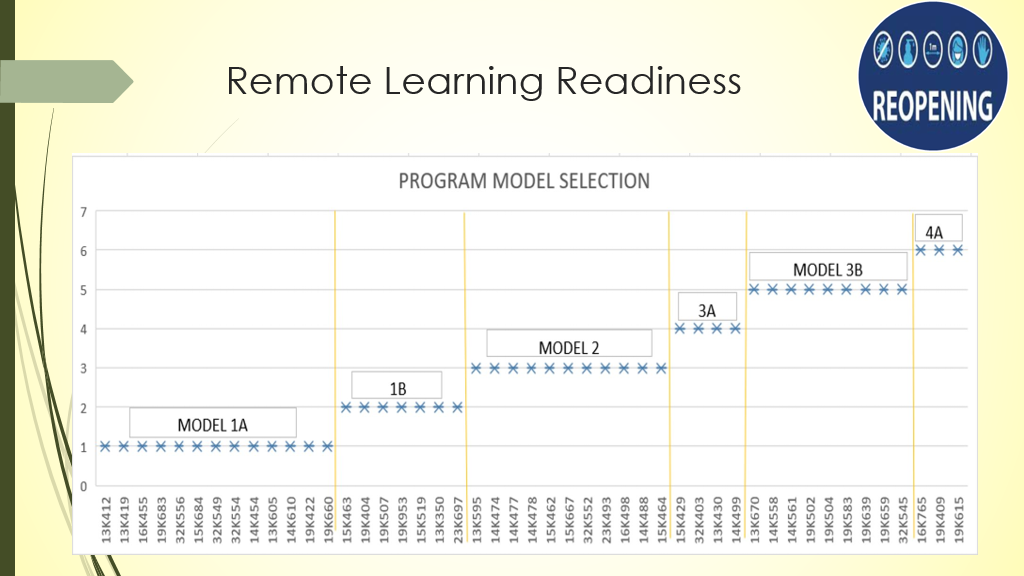 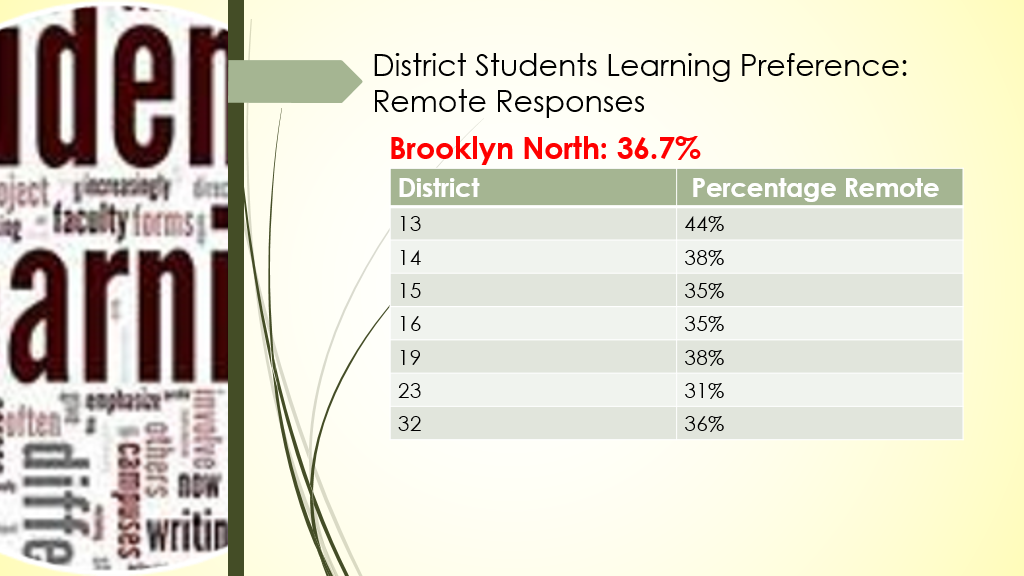 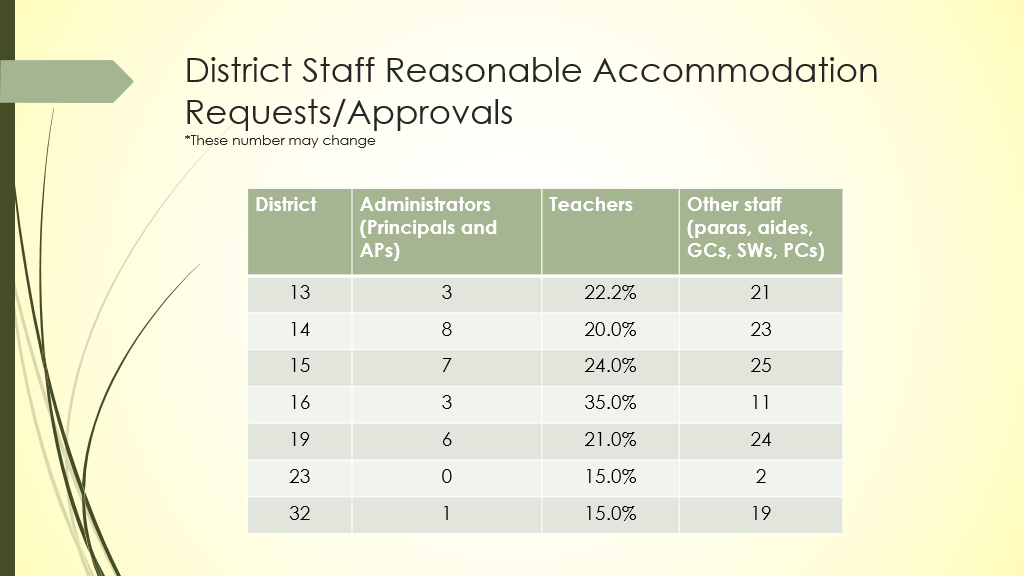 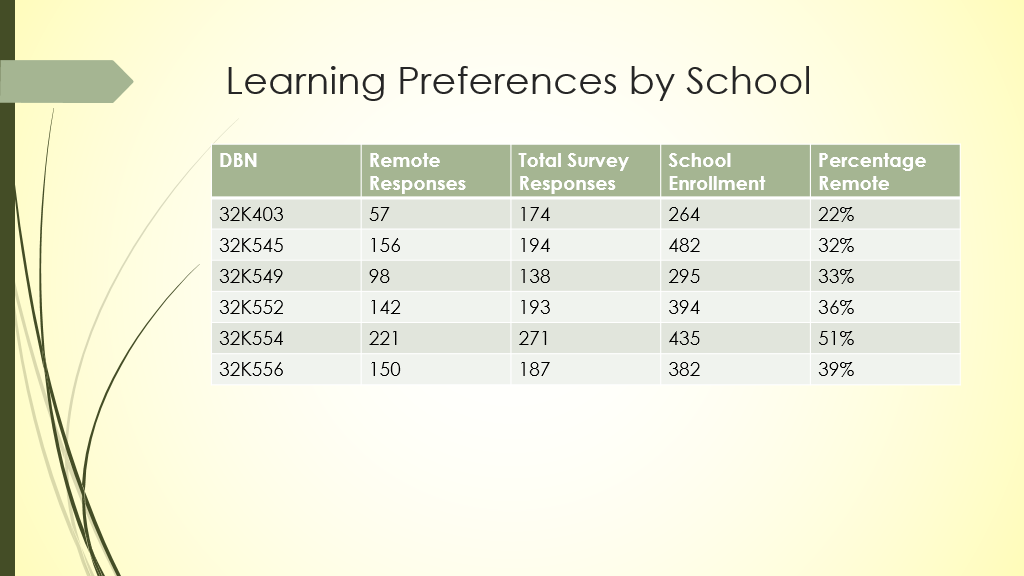 District 32 High Schools and Leaders
32K403 Academy for Excellence in Leadership​- Principal Chantandrea Blissett (Co-located)
32K545 EBC High School for Public Service – Principal Shawn Brown
​32K549 The Brooklyn School for Social Justice​- Principal Ana Marsh (Co-located)
32K552 The Academy of Urban Planning and Engineering​- Principal Jorge Sandoval (Co-located)
32K554 All City Leadership Secondary School​- Principal Daphne Rivera
32K556 Bushwick Leaders High School for Academic Excellence- Catherine Reilly
School Updates
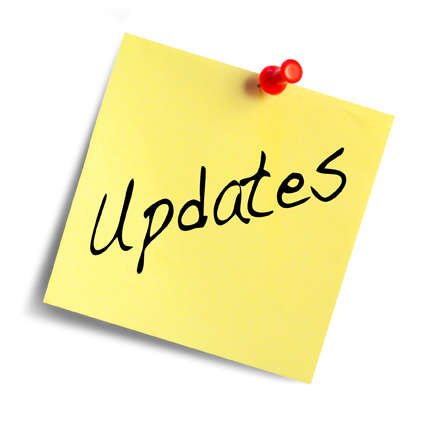 Bushwick Leaders- using Microsoft Planner to create system for tracking program changes
Implementing flipped classroom model
Starting photography program

Academy for Excellence in Leadership- conducting all orientation sessions in English and Spanish
2019-2020 Graduation RatesJune/August
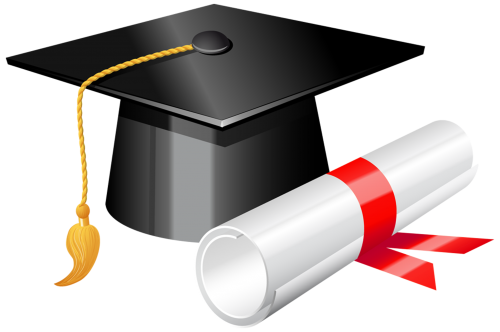 June
August
Brooklyn North BCO and District Learning Calendar
Synchronous vs. Asynchronous Instruction
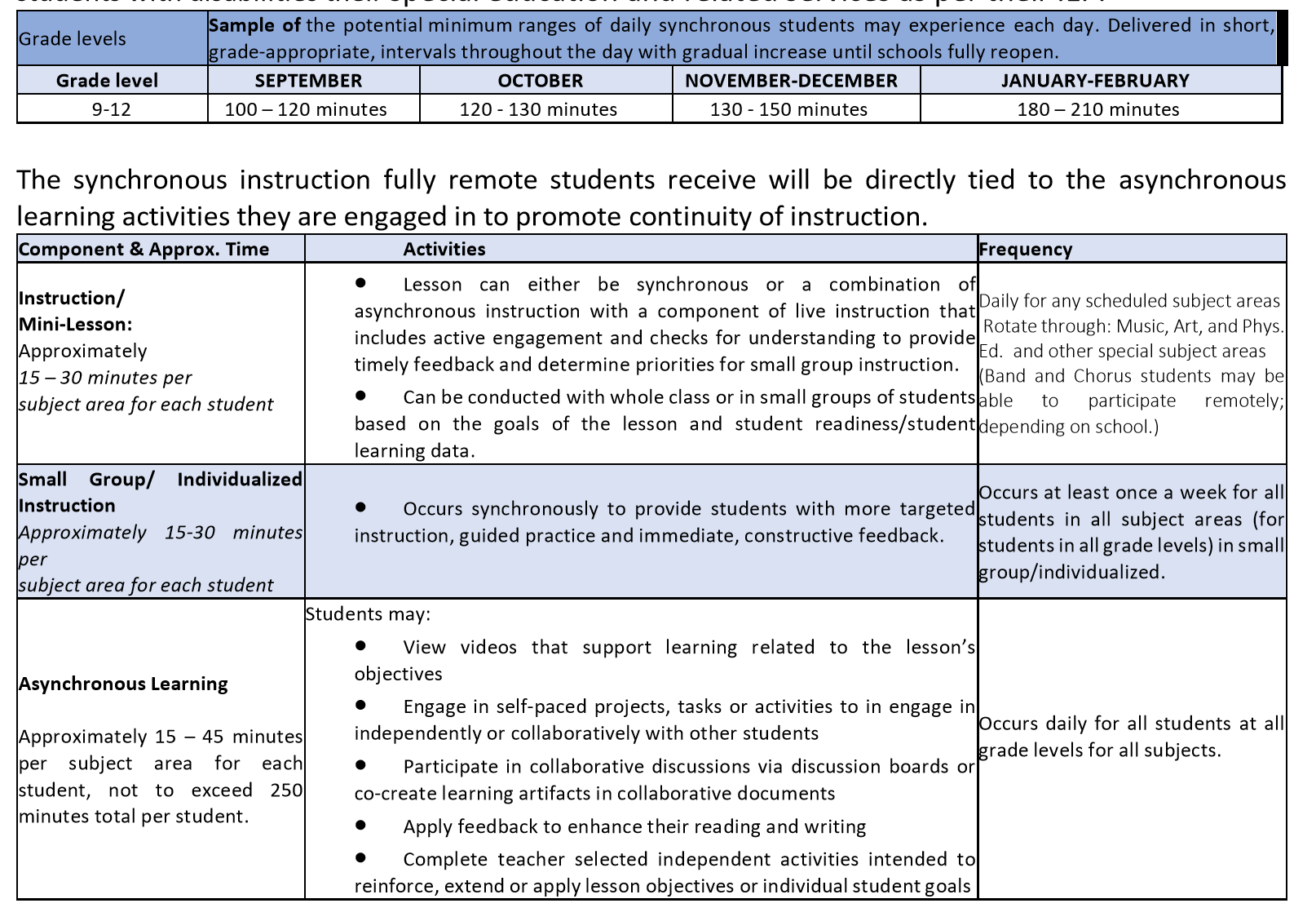 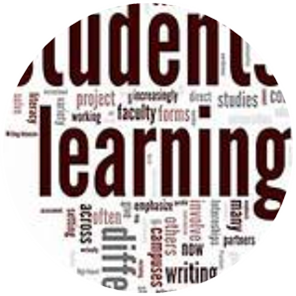 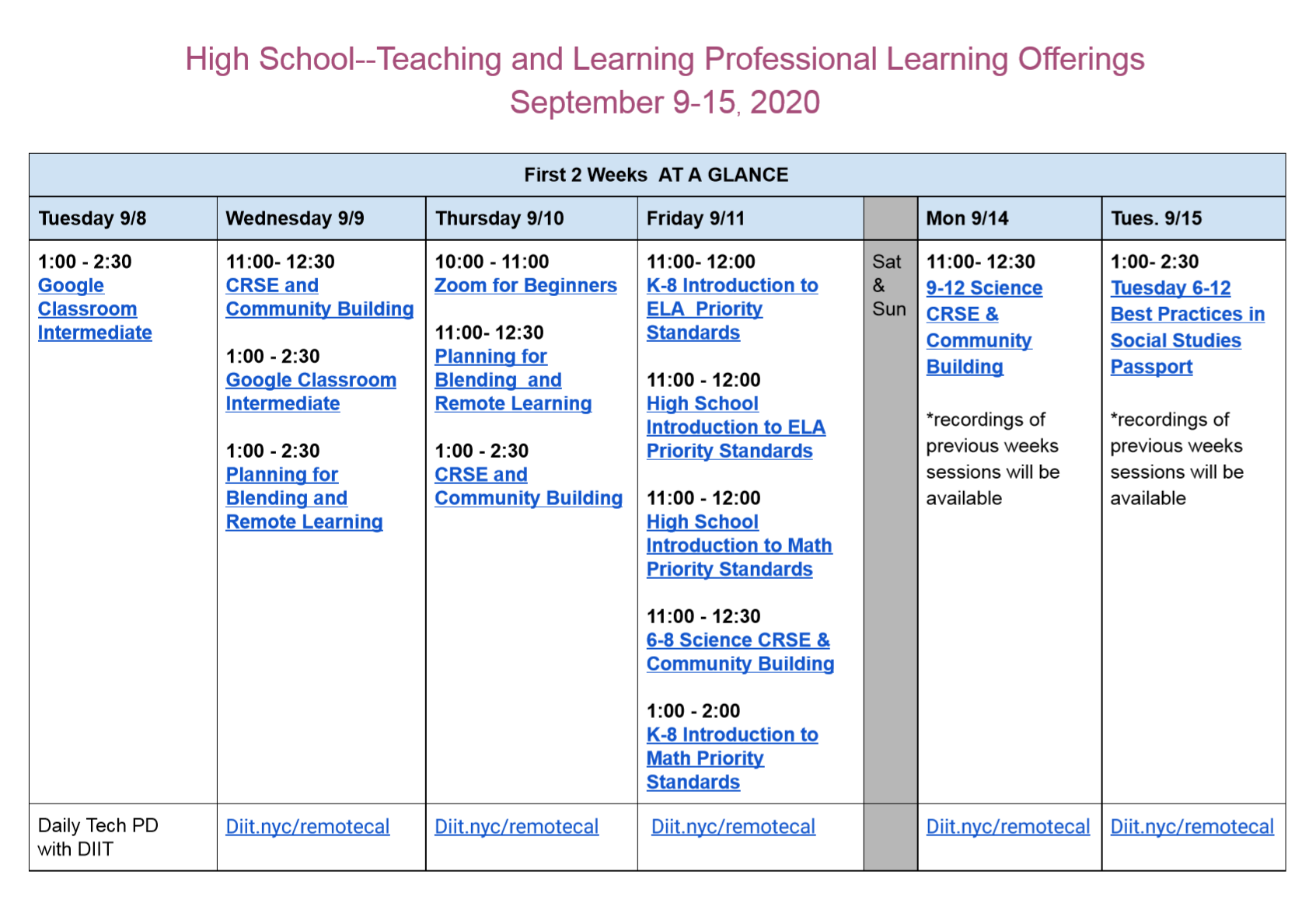 District specific updates – D 32 HS
REMOTE Vs. IN-PERSON 
64/36 SPLIT 
36 % of families/students chose remote learning 
64% of families/students chose in-school learning

SCHOOL READINESS – INSTRUCTION AND SAFETY  
All D 32 high schools received a 30-day supply of PPE and developed entry and exit protocols that are student centered
All D 32 high schools have working ventilation systems 
All D 32 schools have completed student programming with a few one-off adjustments left to be made
Beginning Wednesday (09/16) through Friday (09/18) all D 32 high schools will hold Welcome-Back student orientations for all grades.  
Student attendance is expected and schools will address safety protocols, instruction/student expectations and other relevant information.
Welcome back events highlights
My Brother's Keeper and My Sister's Keeper @ Brooklyn North High Schools
Brooklyn North currently has approximately 11,000 Black and Latino male students across 47 schools in the superintendency and 9,000 Black and Latino female students. While an average of 82% graduation rate for Black and Latino students in Brooklyn North High Schools in 2018, there is a wide gap of 15% graduation rate when compared to non-Black and Brown students. The MBK and MSK@ Brooklyn seek to provide opportunities for leadership development for these students in order to aide in closing the achievement gap.  Leadership training uses three tenets for each program.
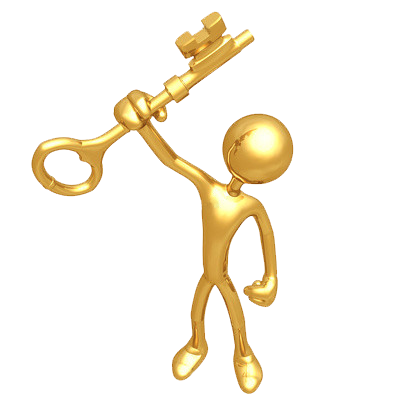 -NC.
Track Your Child's Work and Learn from Home (found on Brooklyn North's website)
Contact us at bknhsparentinfo@gmail.com
https://brooklynnorth.strongschools.nyc/remote-learning-resources
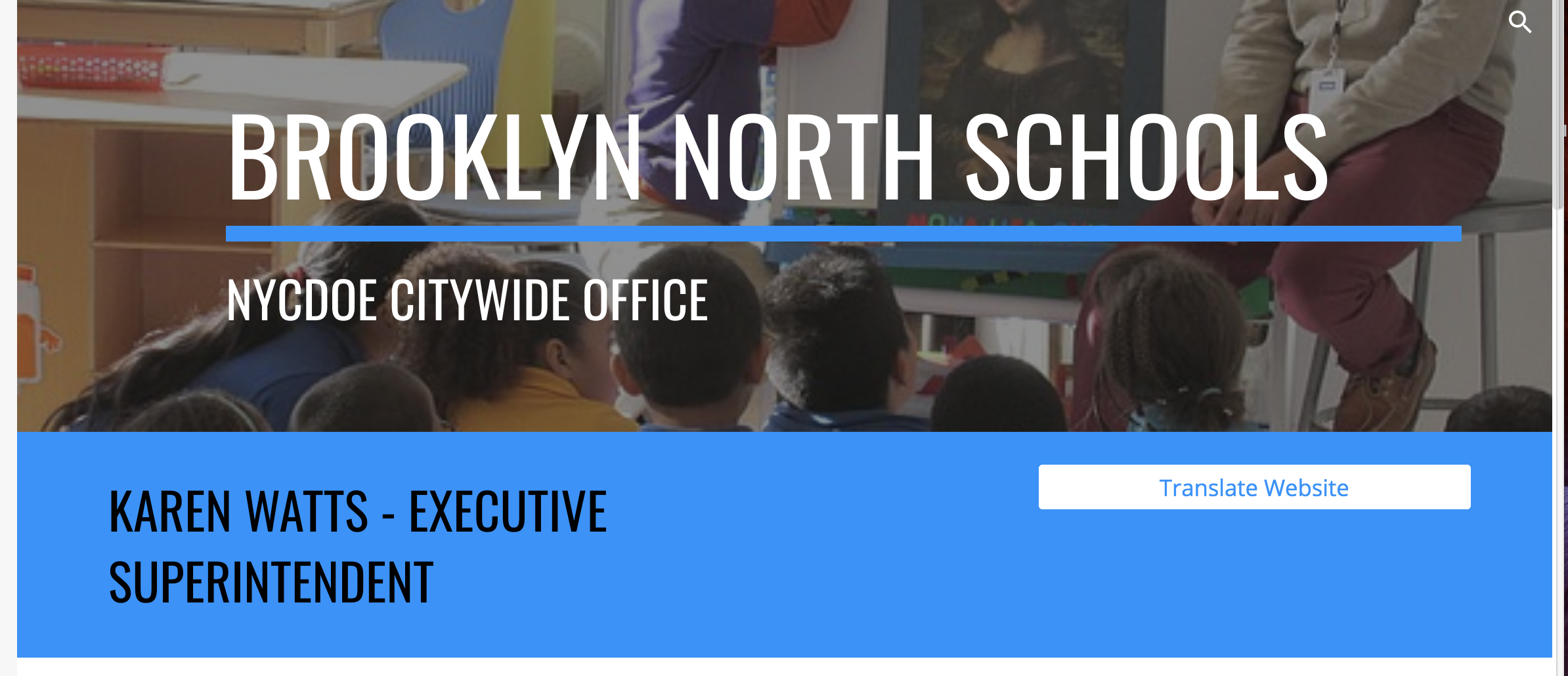